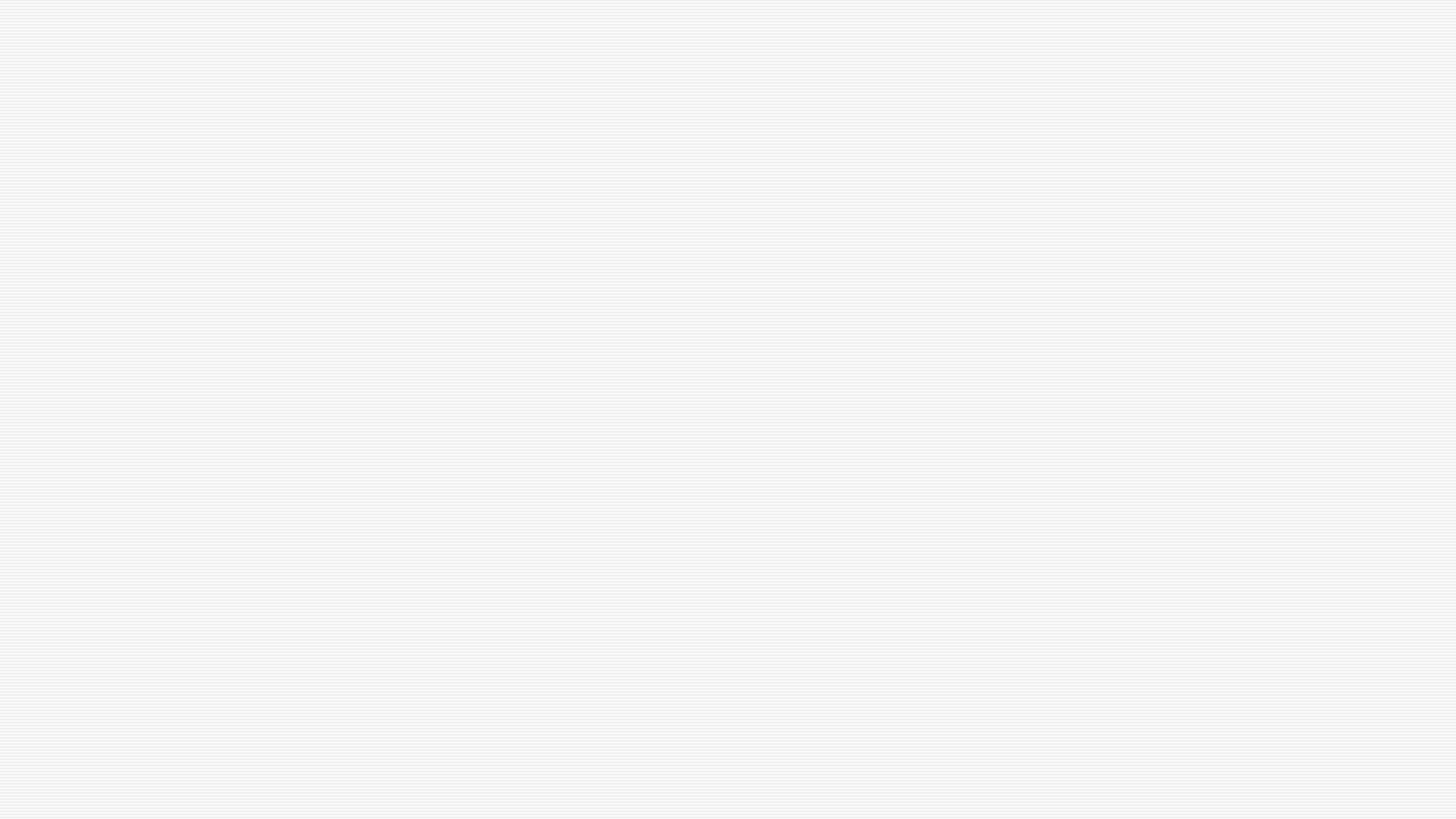 Lucas Souza – Unime BA
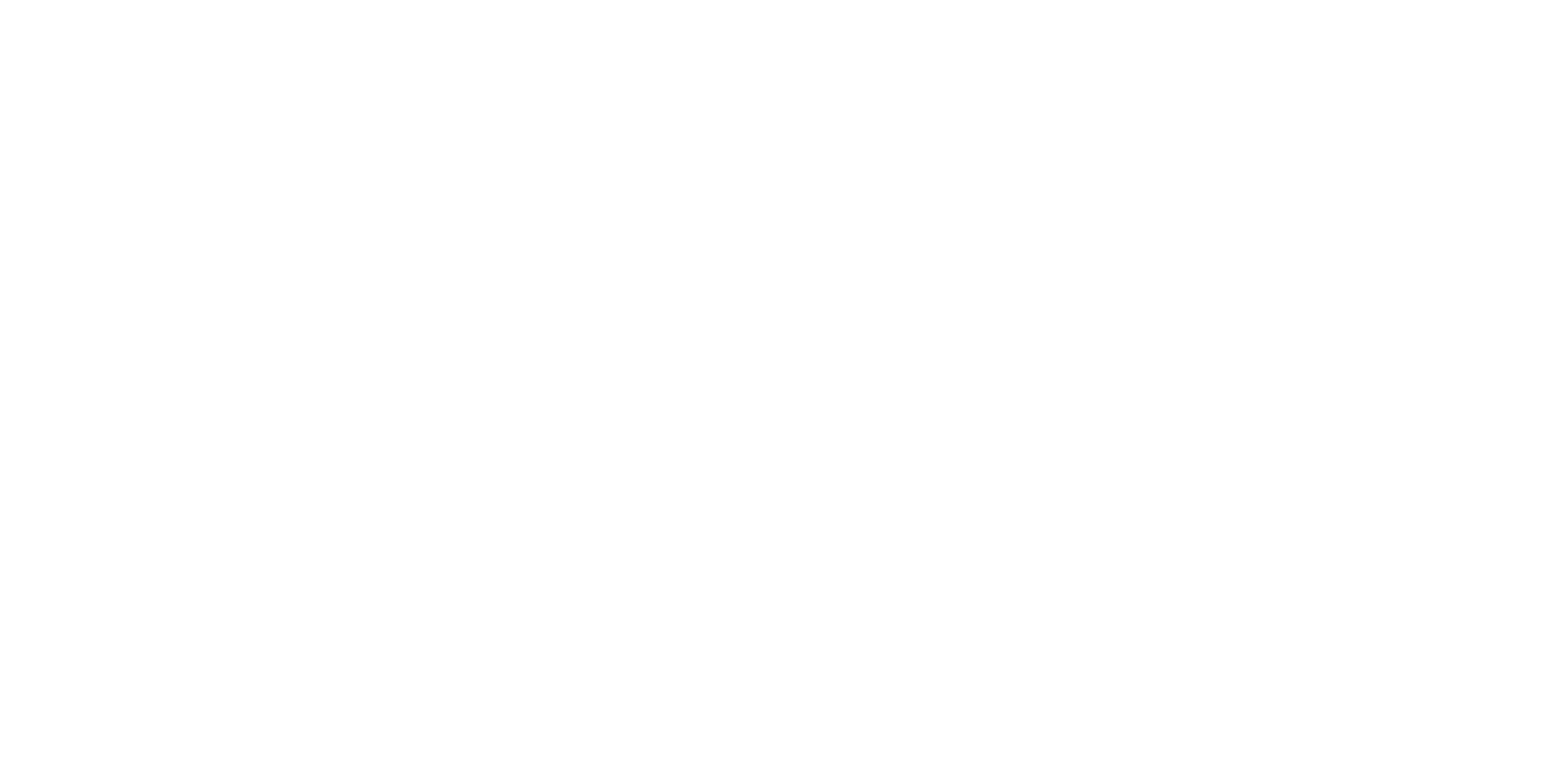 Banco de Dados Covid
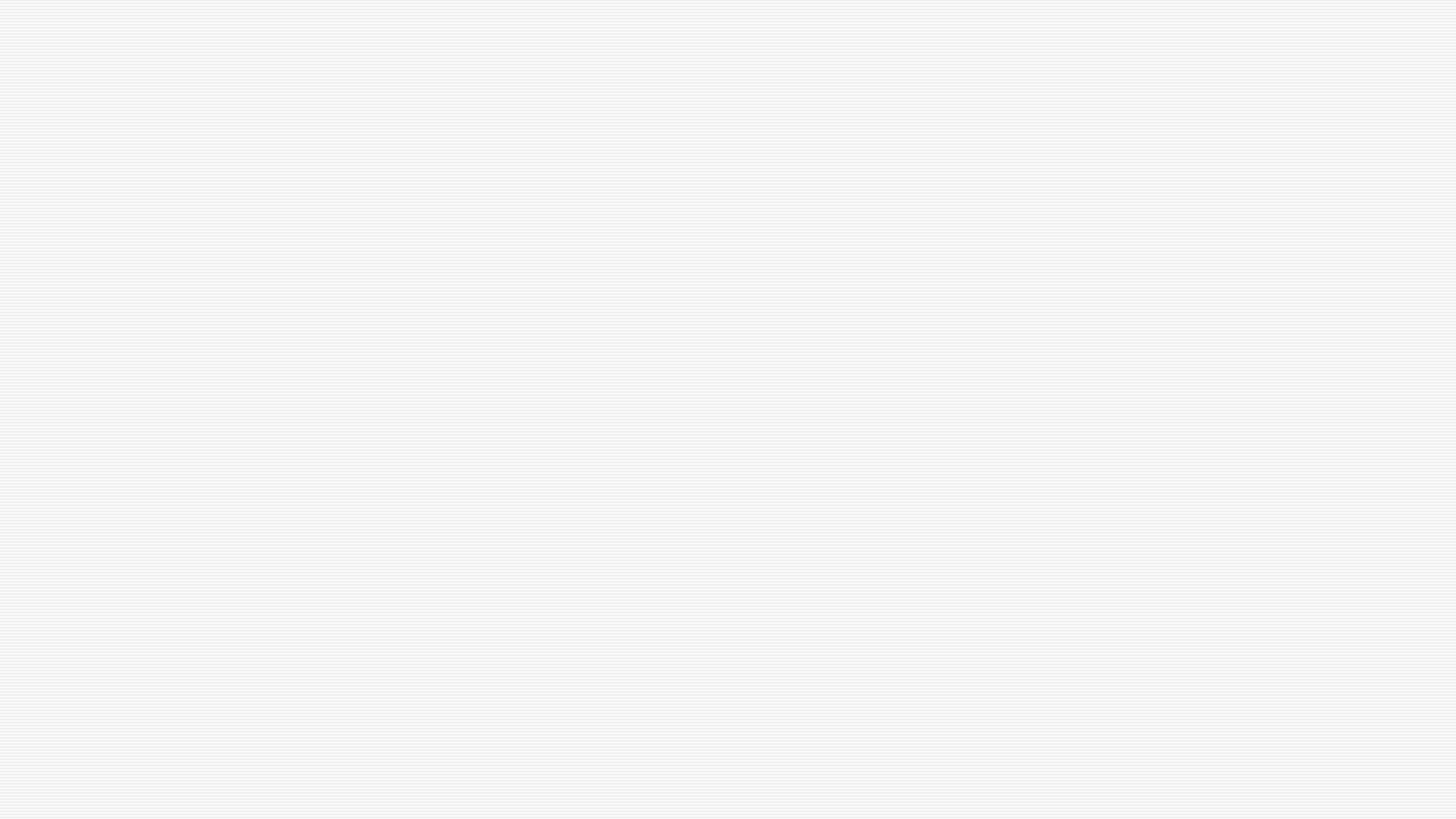 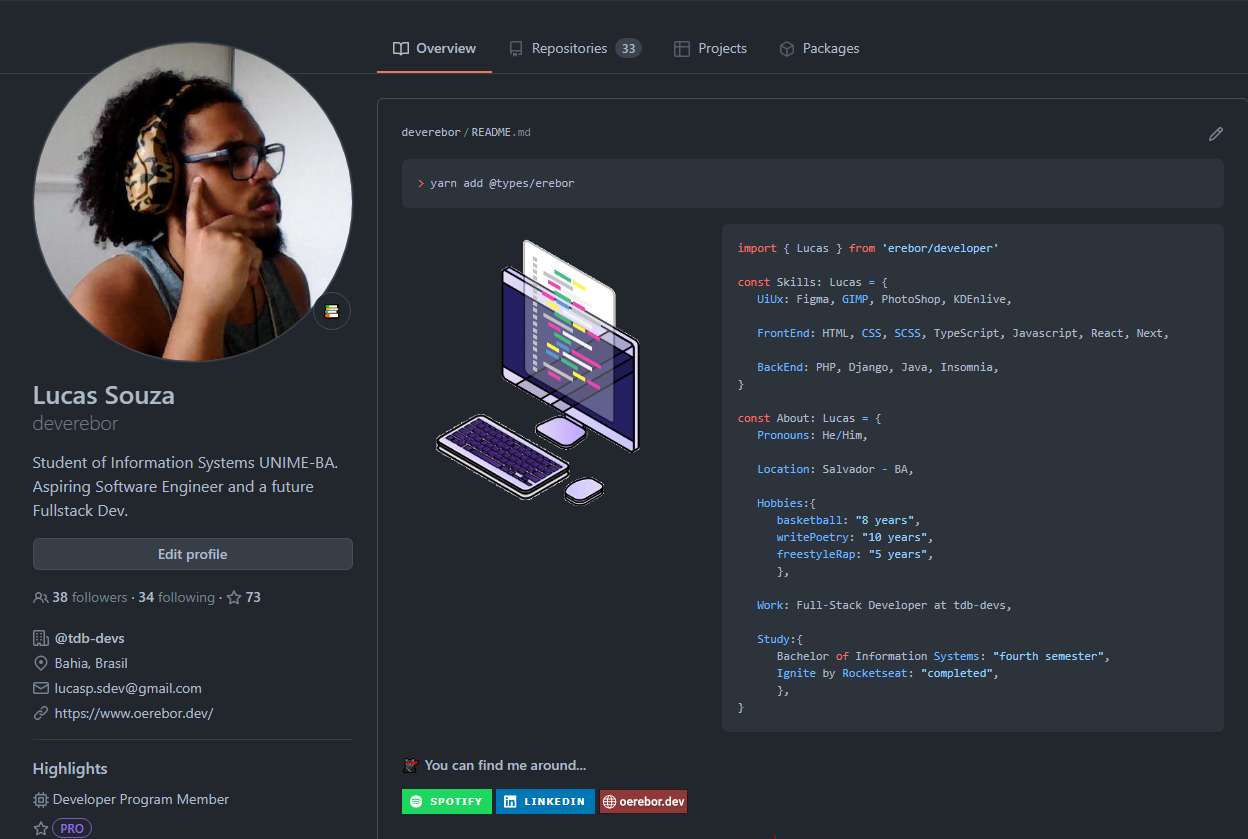 Minhas redes para contato
GitHub: Meu GitHub Projetos pessoais e contribuições OpenSource.





Lindekin: Meu Linkedin Vamos nos conectar!
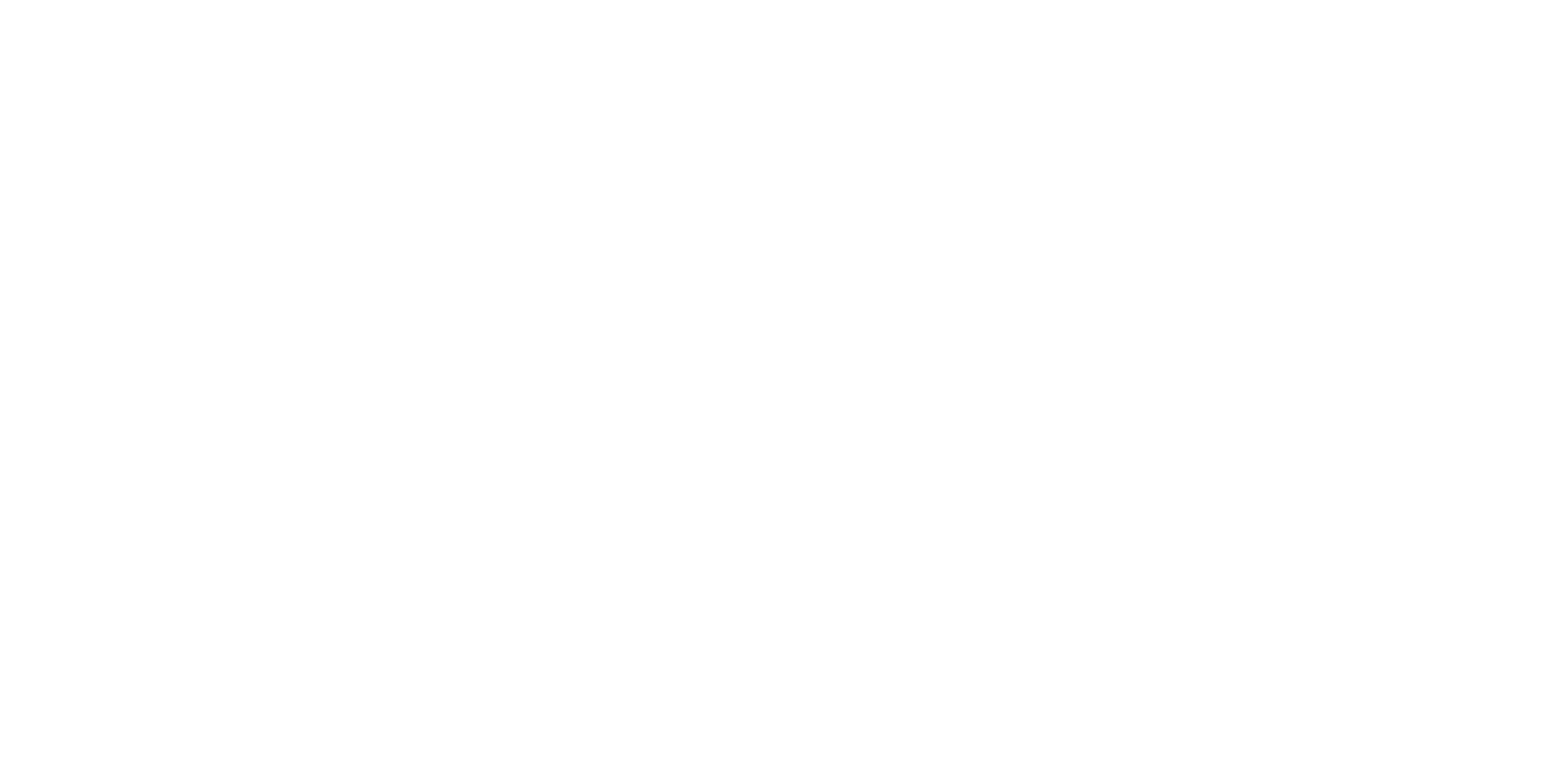 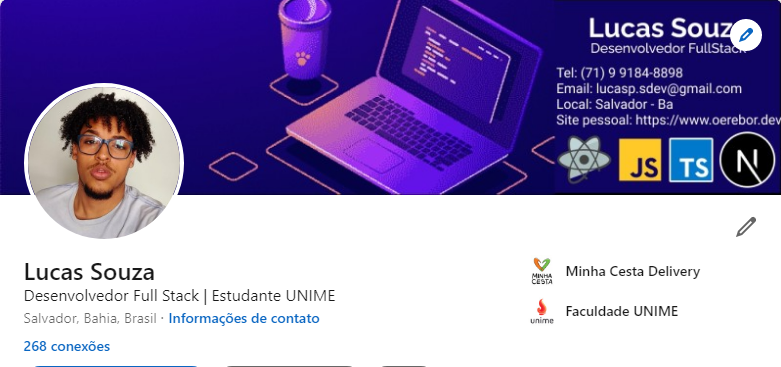 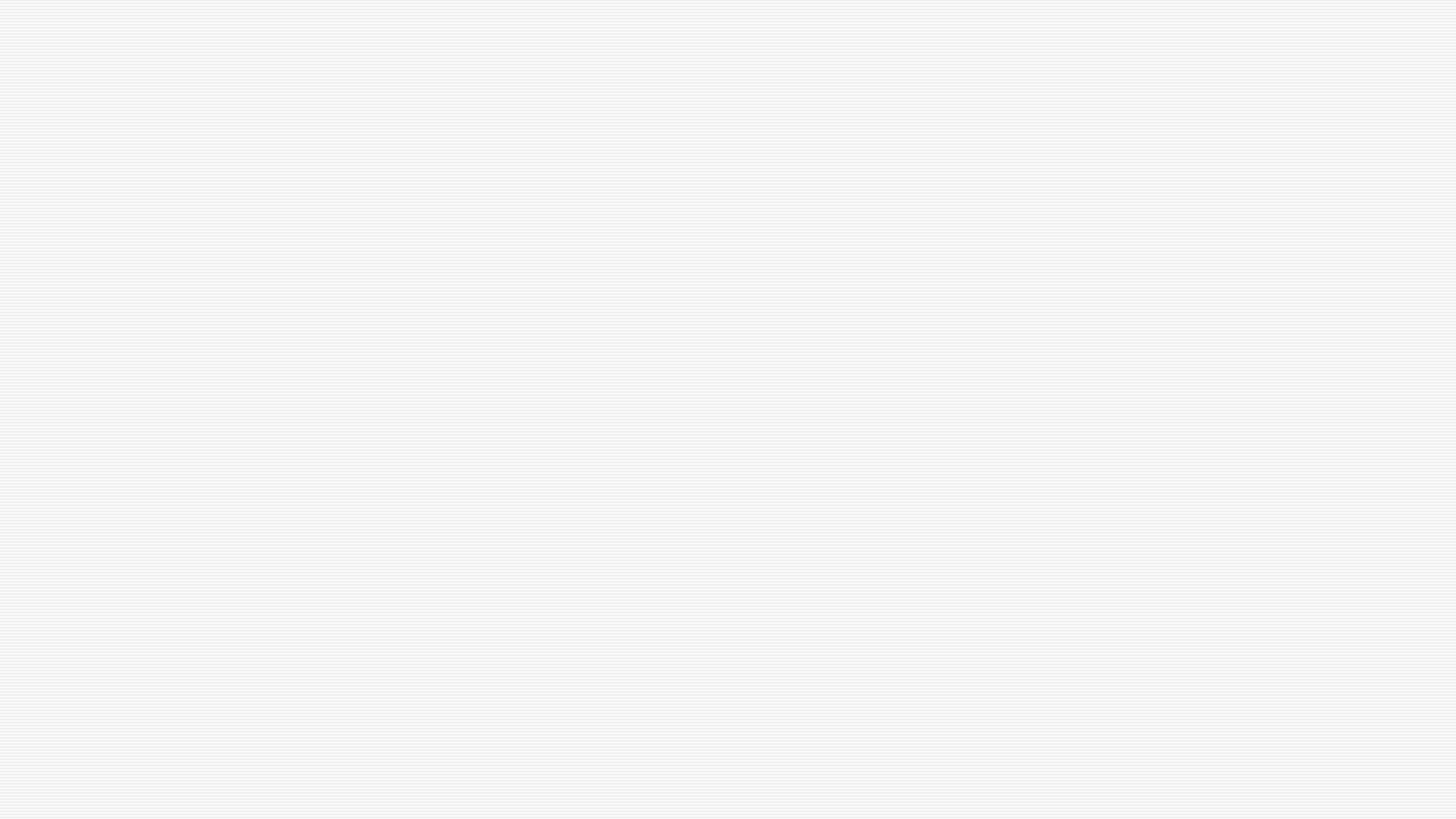 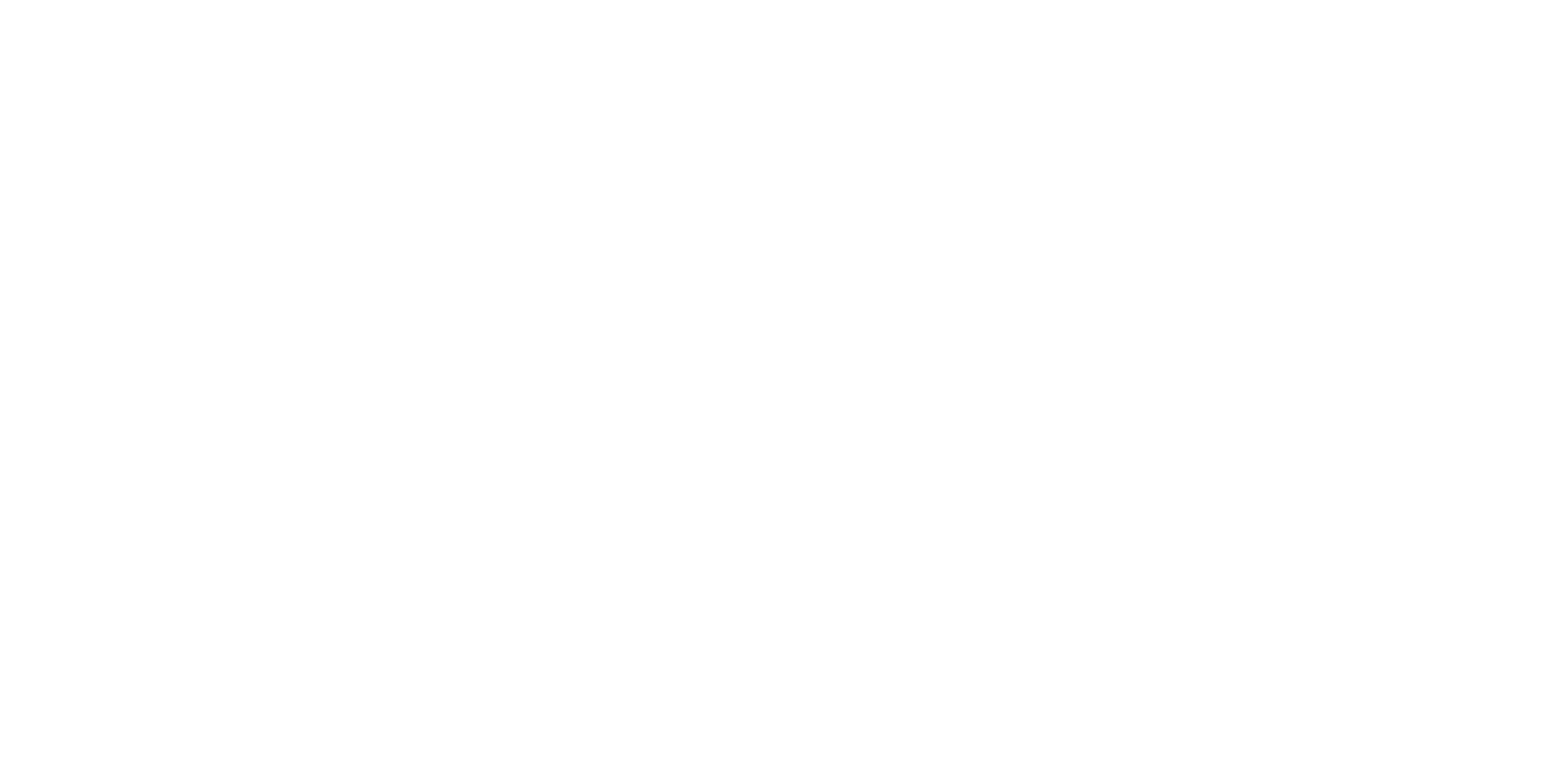 Porque este tema ?
Quais são as tabelas ?
Qual a lógica por trás ?

Casos ➡️ armazena tudo relacionado aos casos;
Recuperados ➡️ armazena dados de pessoas recuperadas;
Pessoas ➡️ faz o armazenamento dos dados de uma pessoa que passa pelo sistema;
Localização ➡️ onde foi contaminado e/ou unidade que foi atendido;
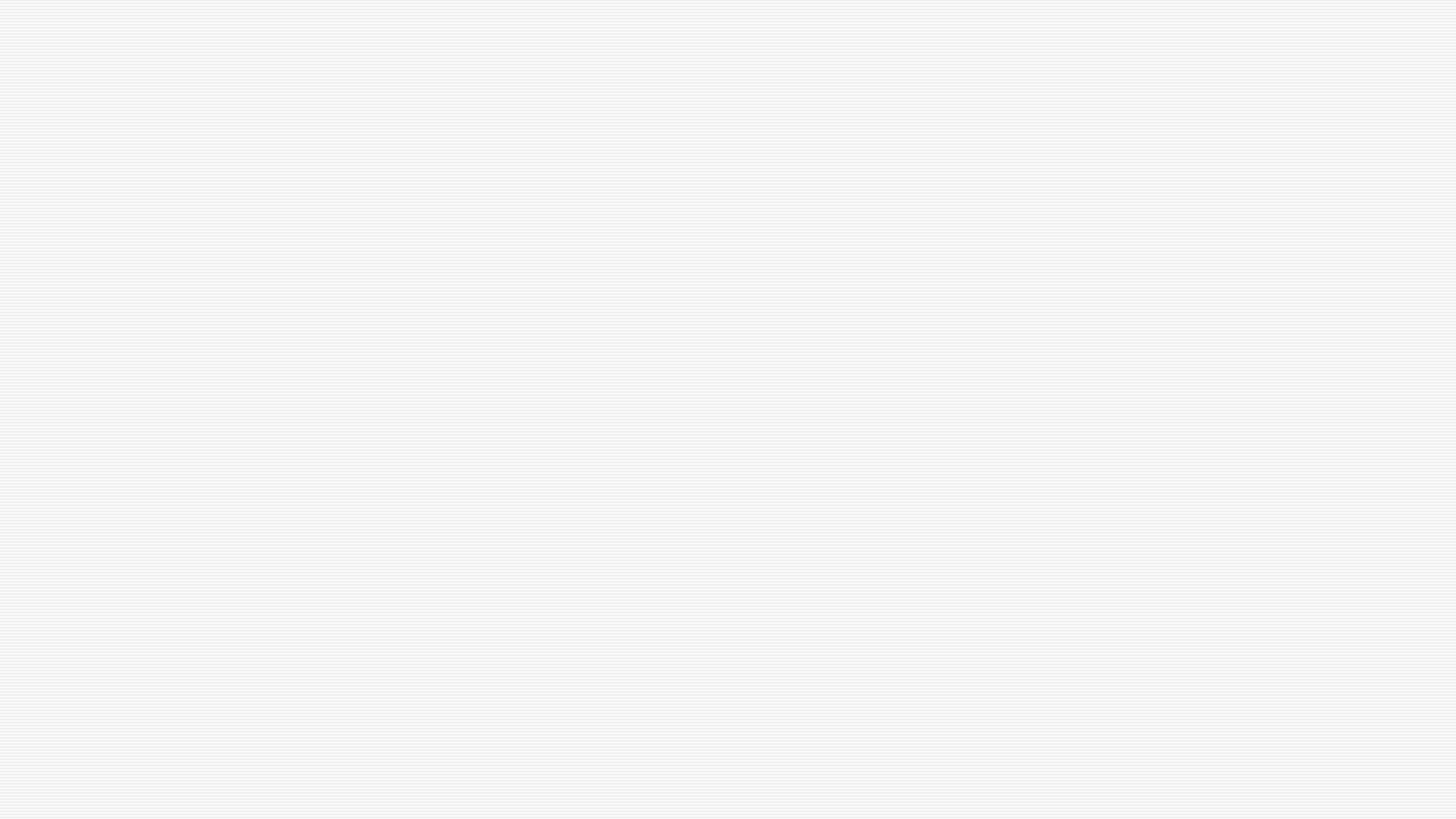 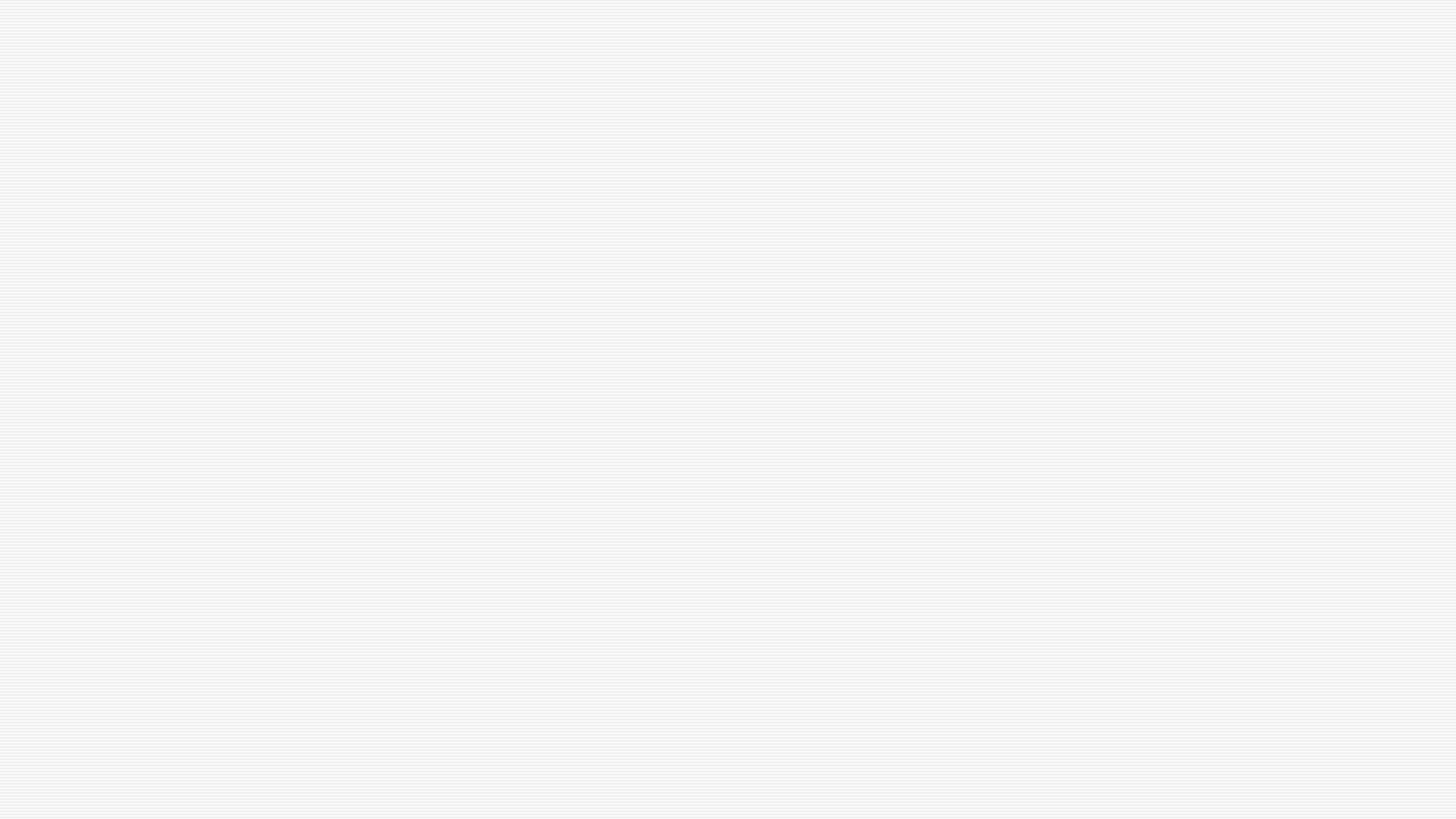 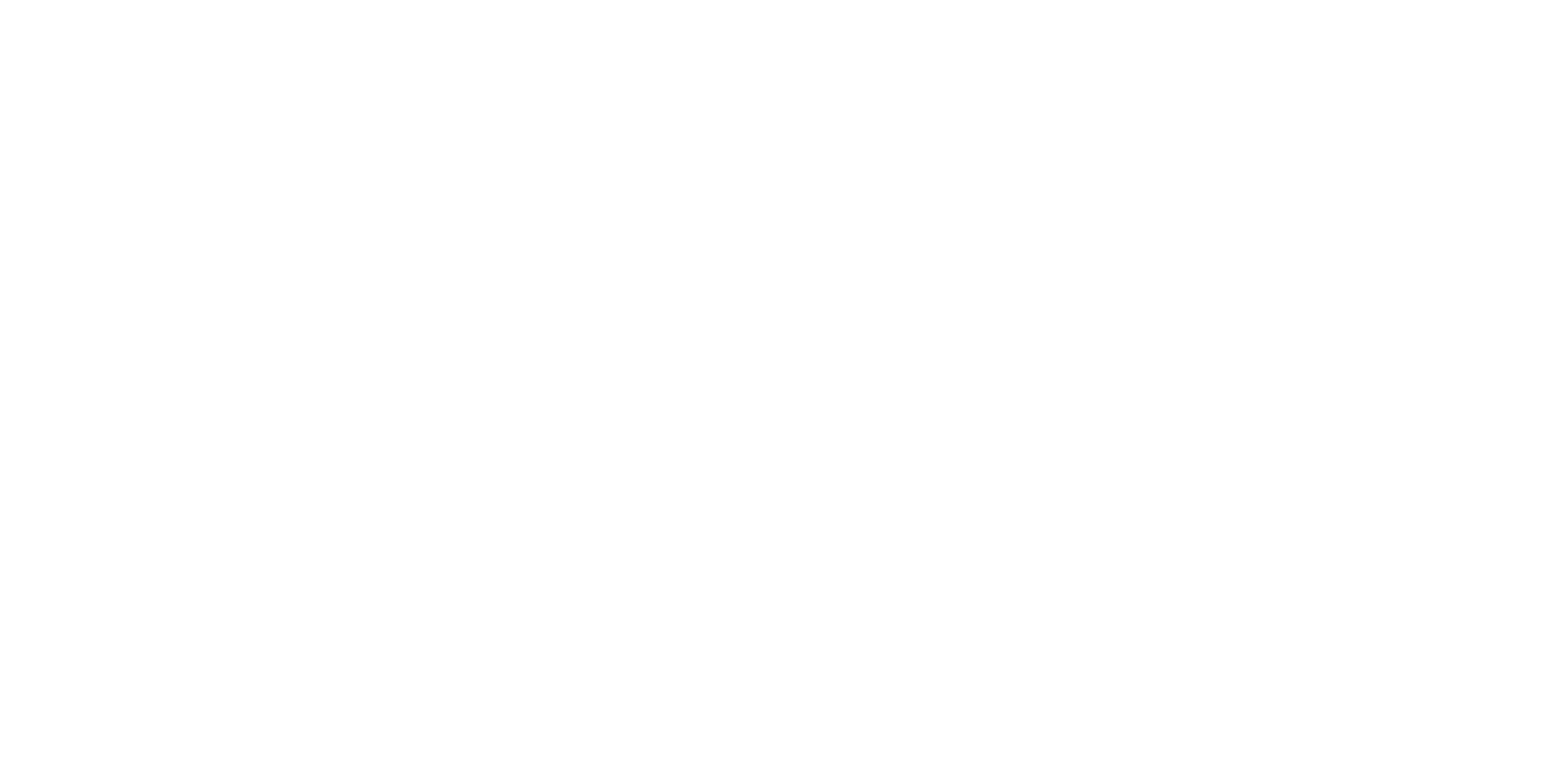 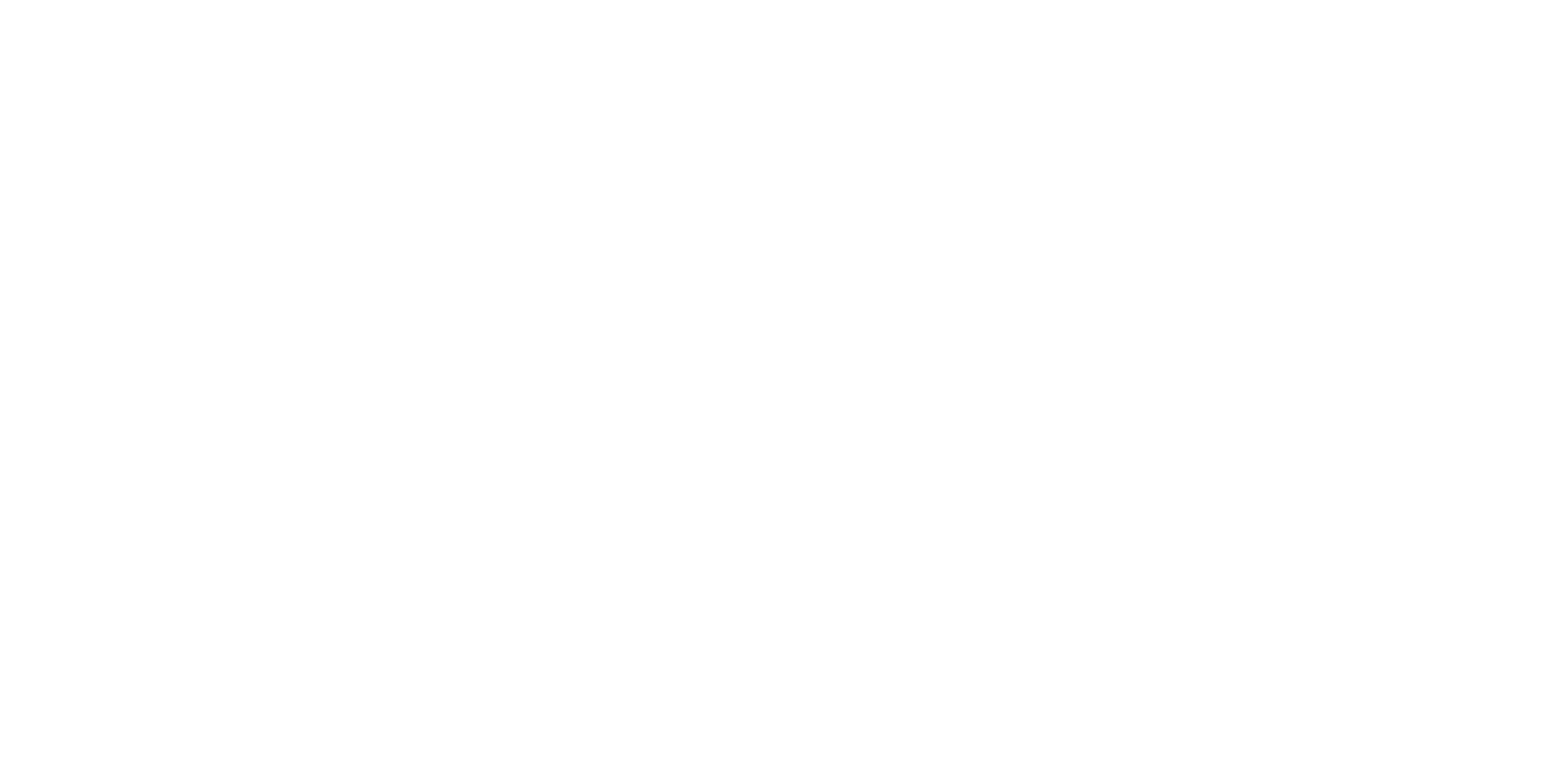 z
Modelagem   inicial
Modelagem final
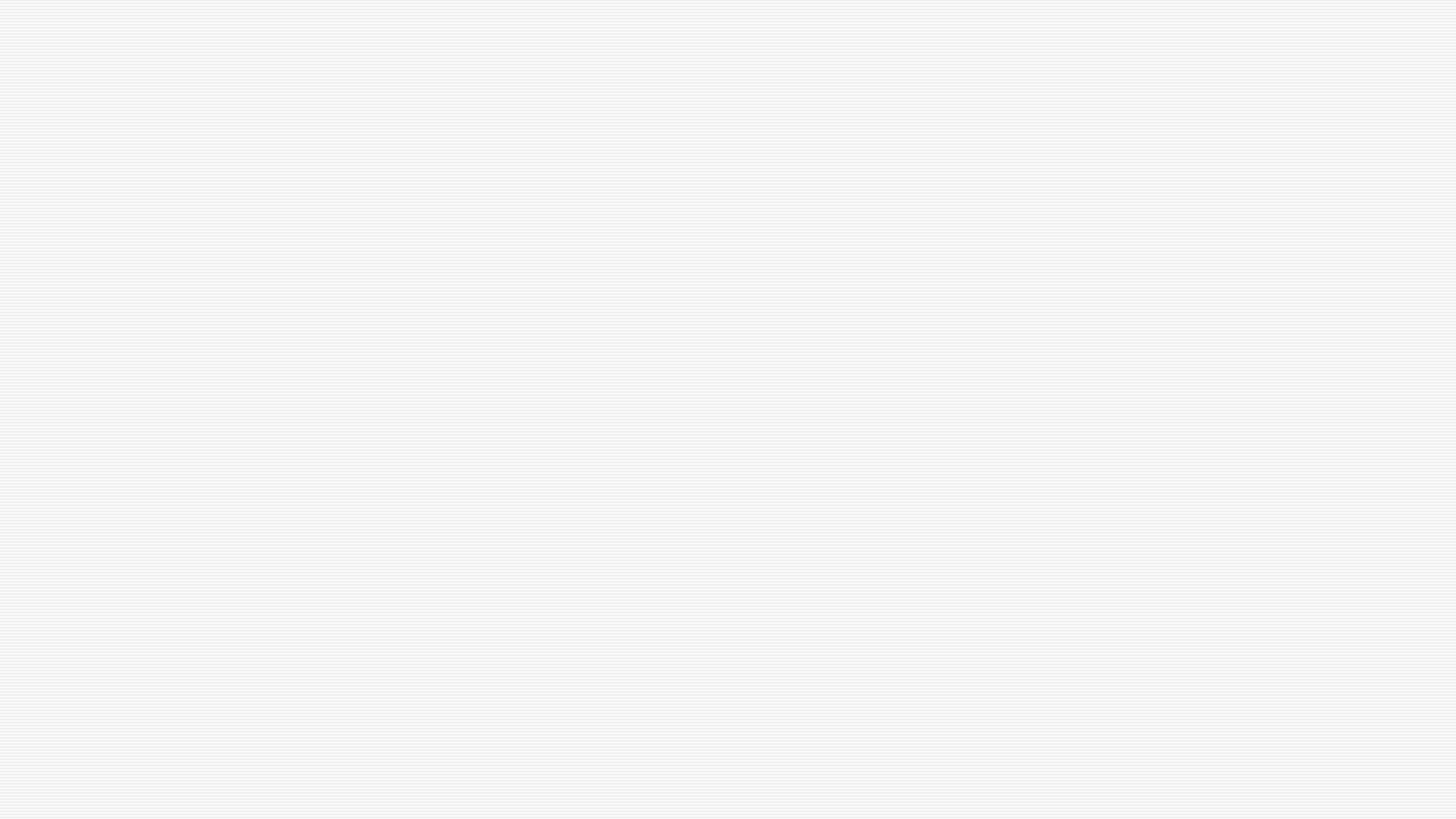 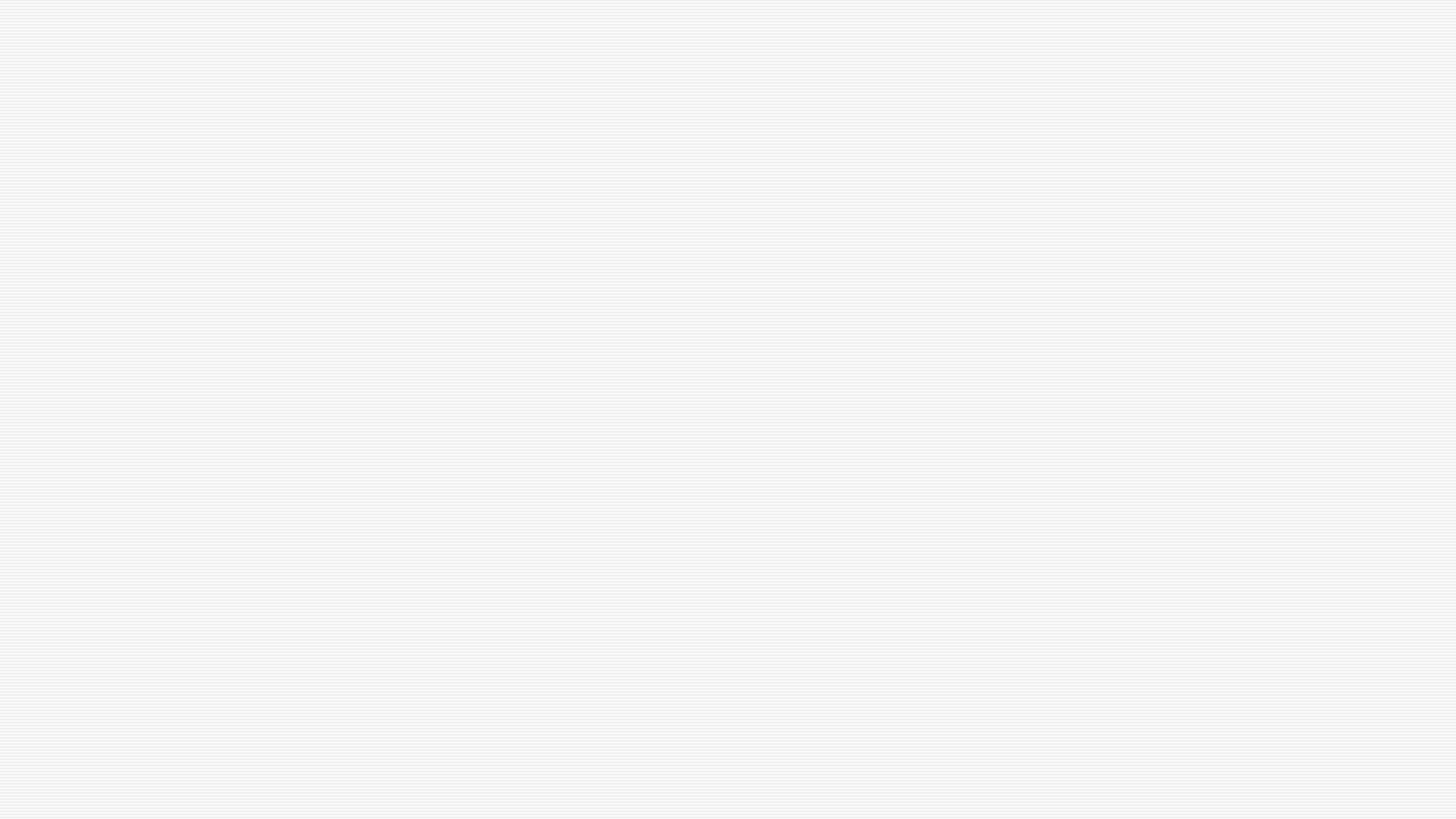 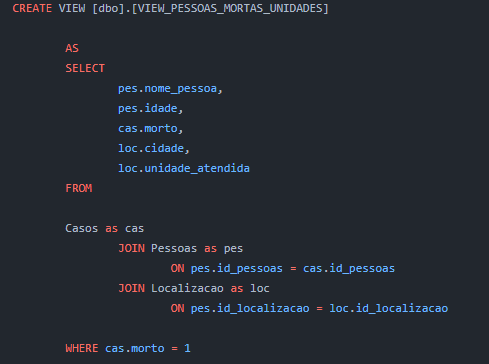 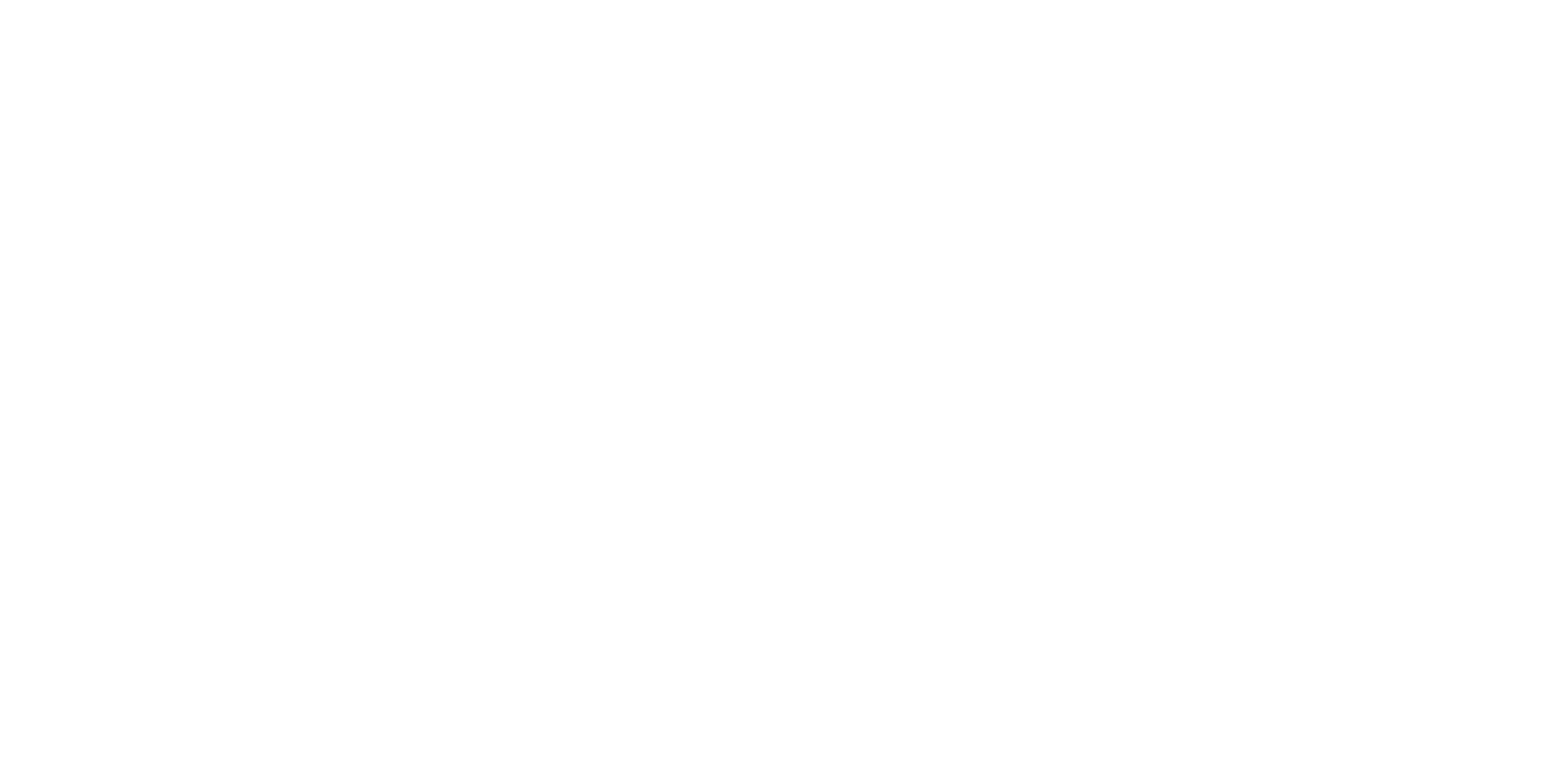 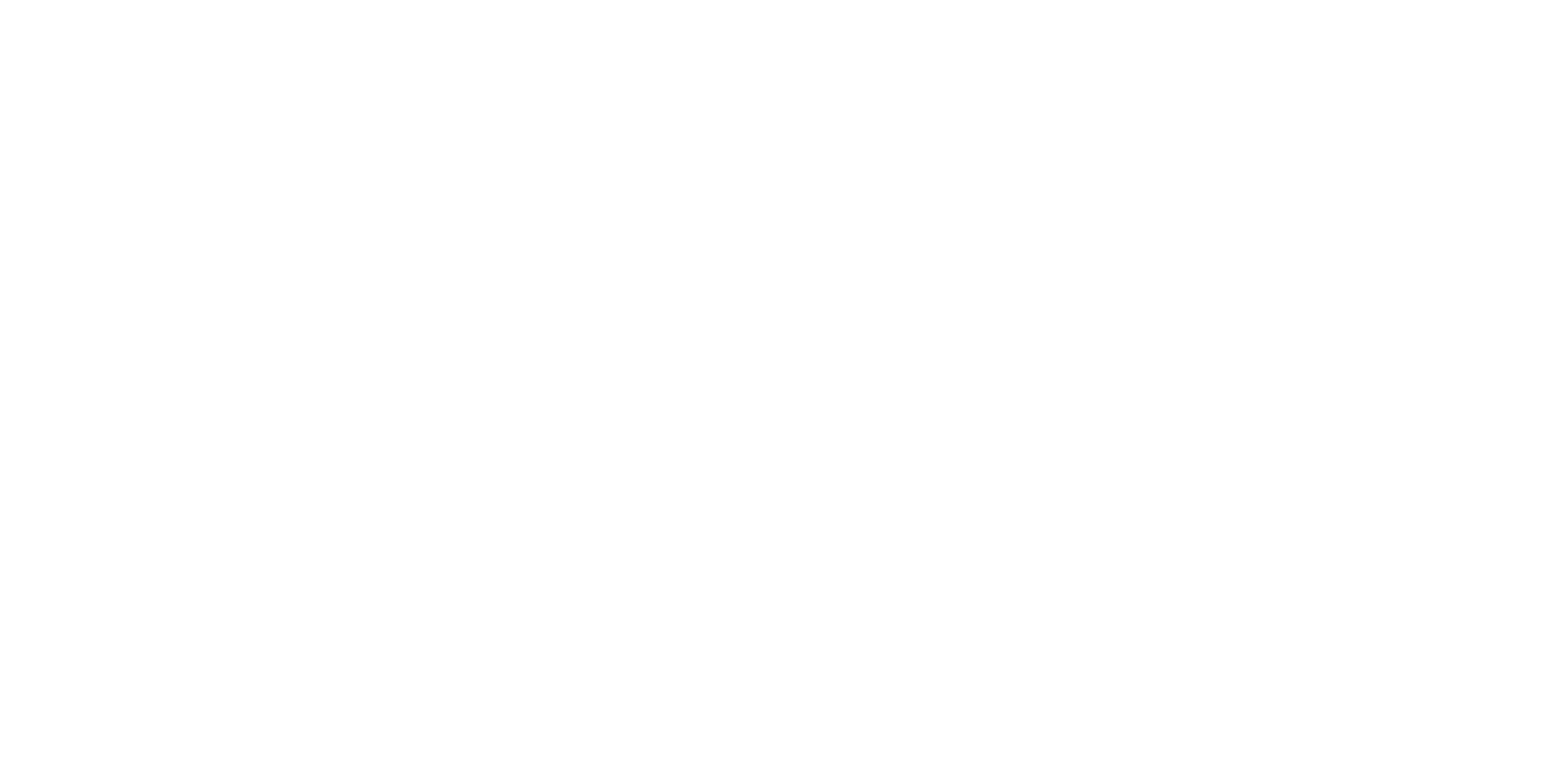 z
Foi criada para a noção da quantidade de pessoas mortas por unidade.
View
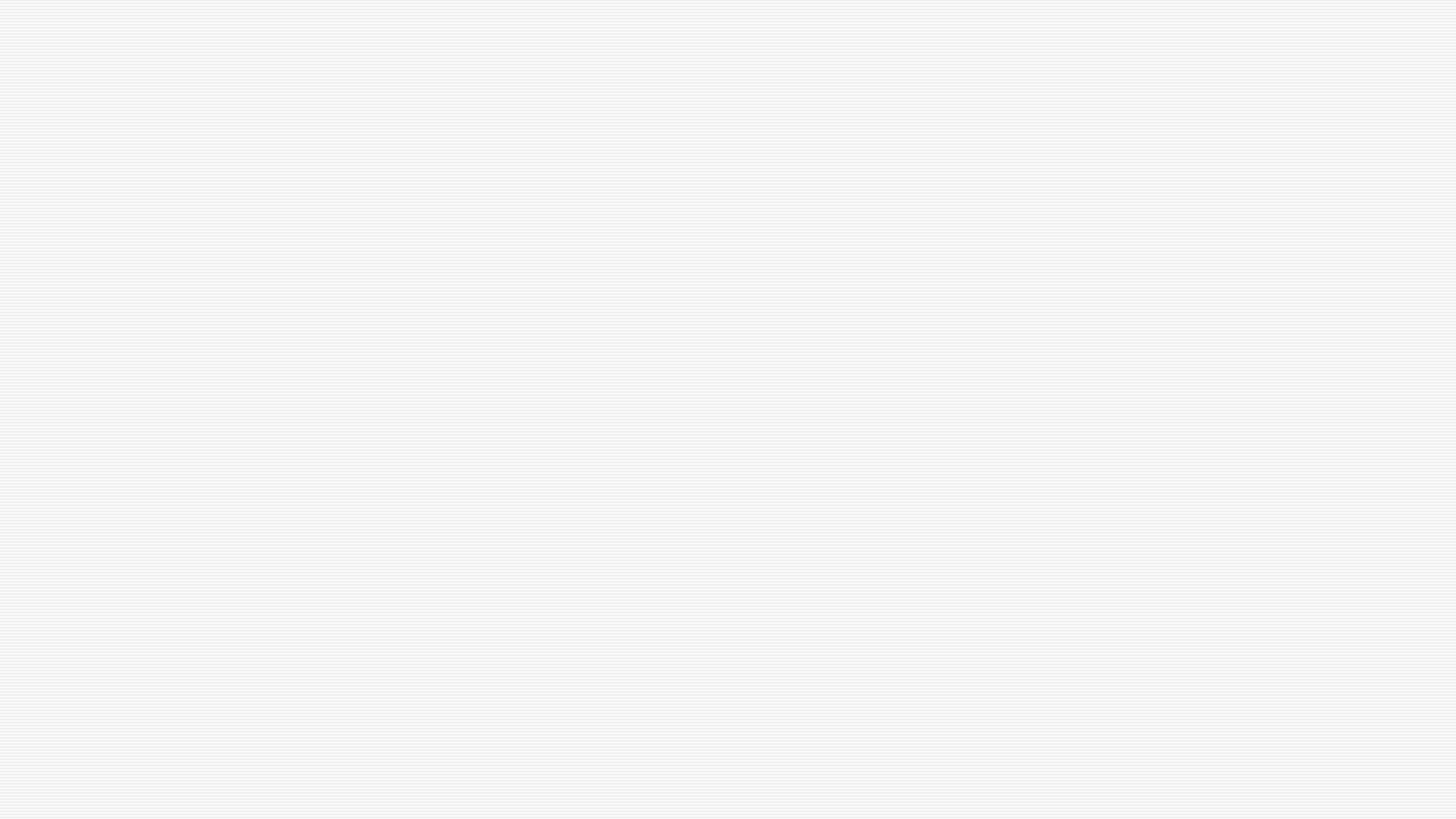 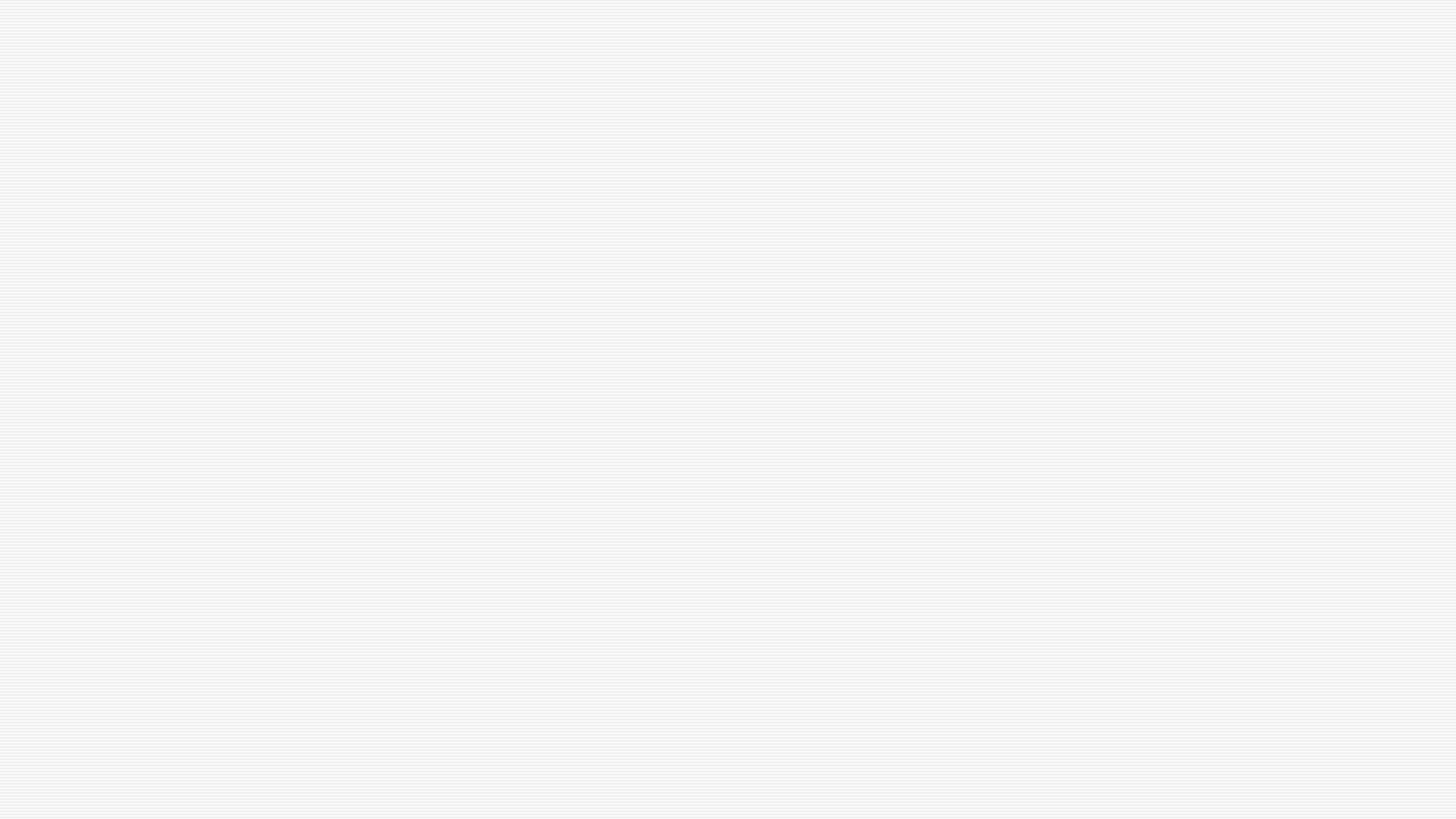 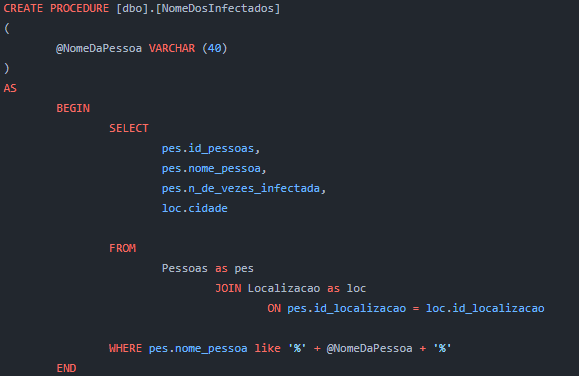 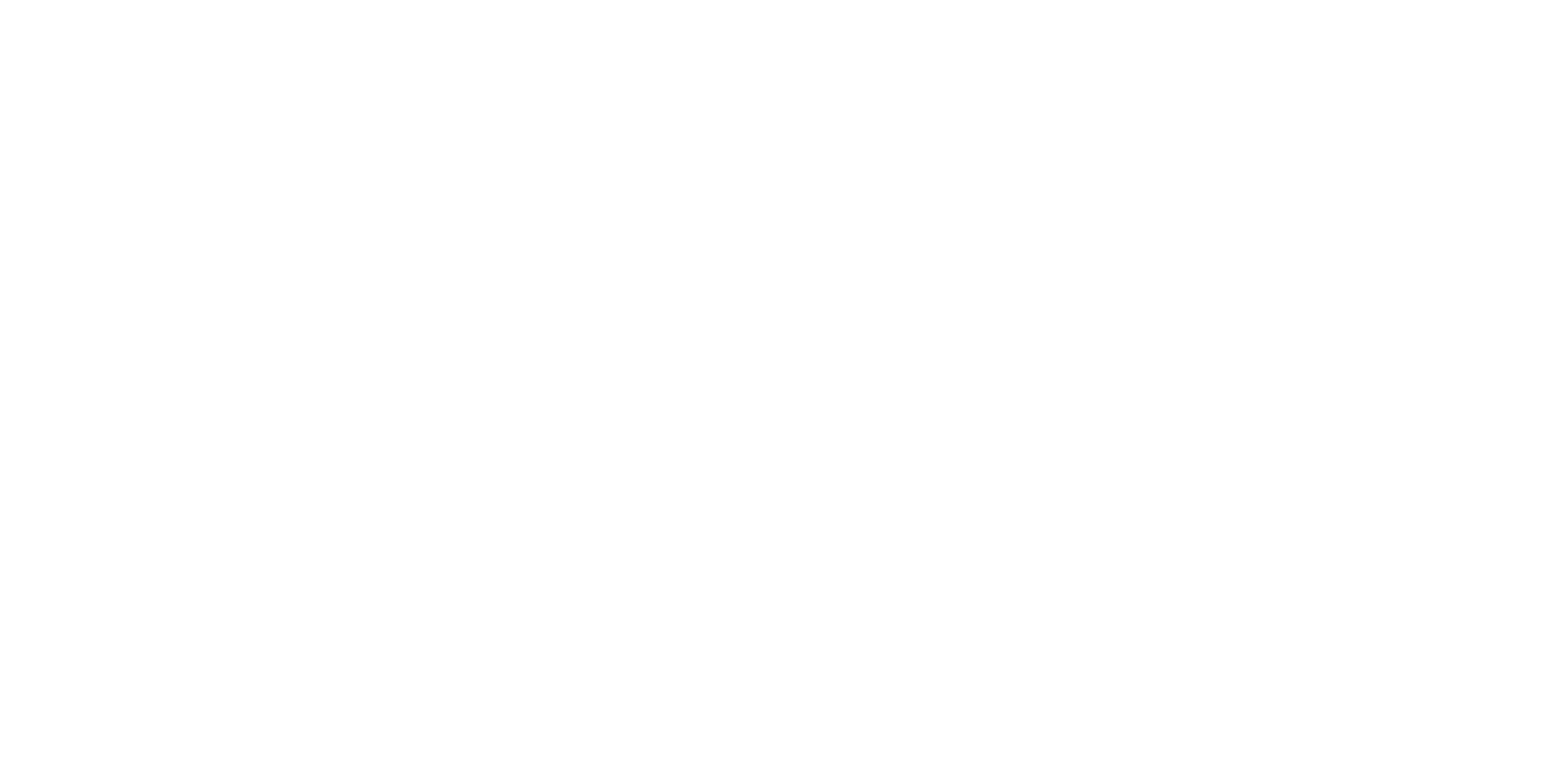 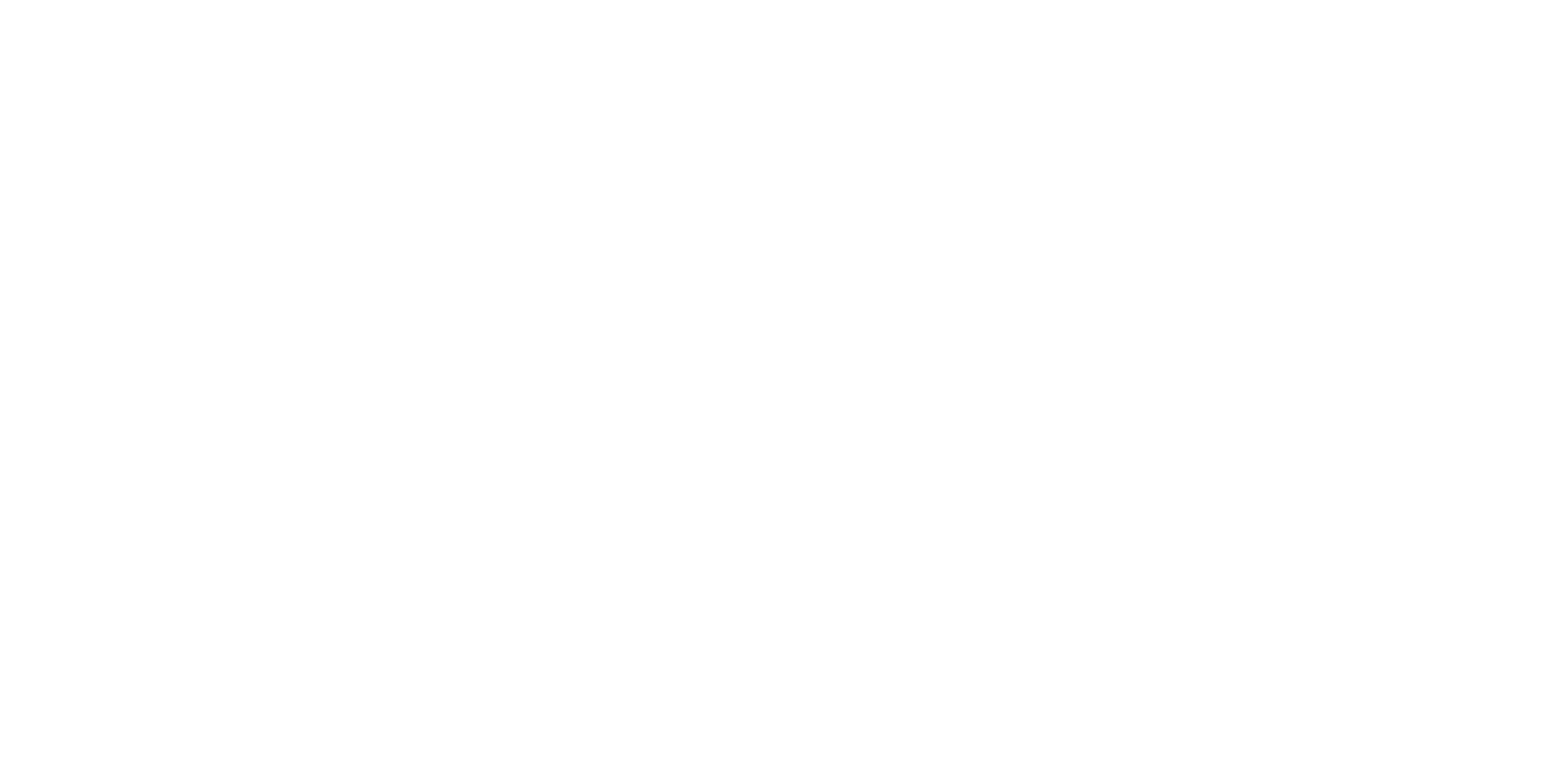 z
Tem o objetivo pesquisar e retornar se uma pessoa está infectada ou não.
Storage Procedure
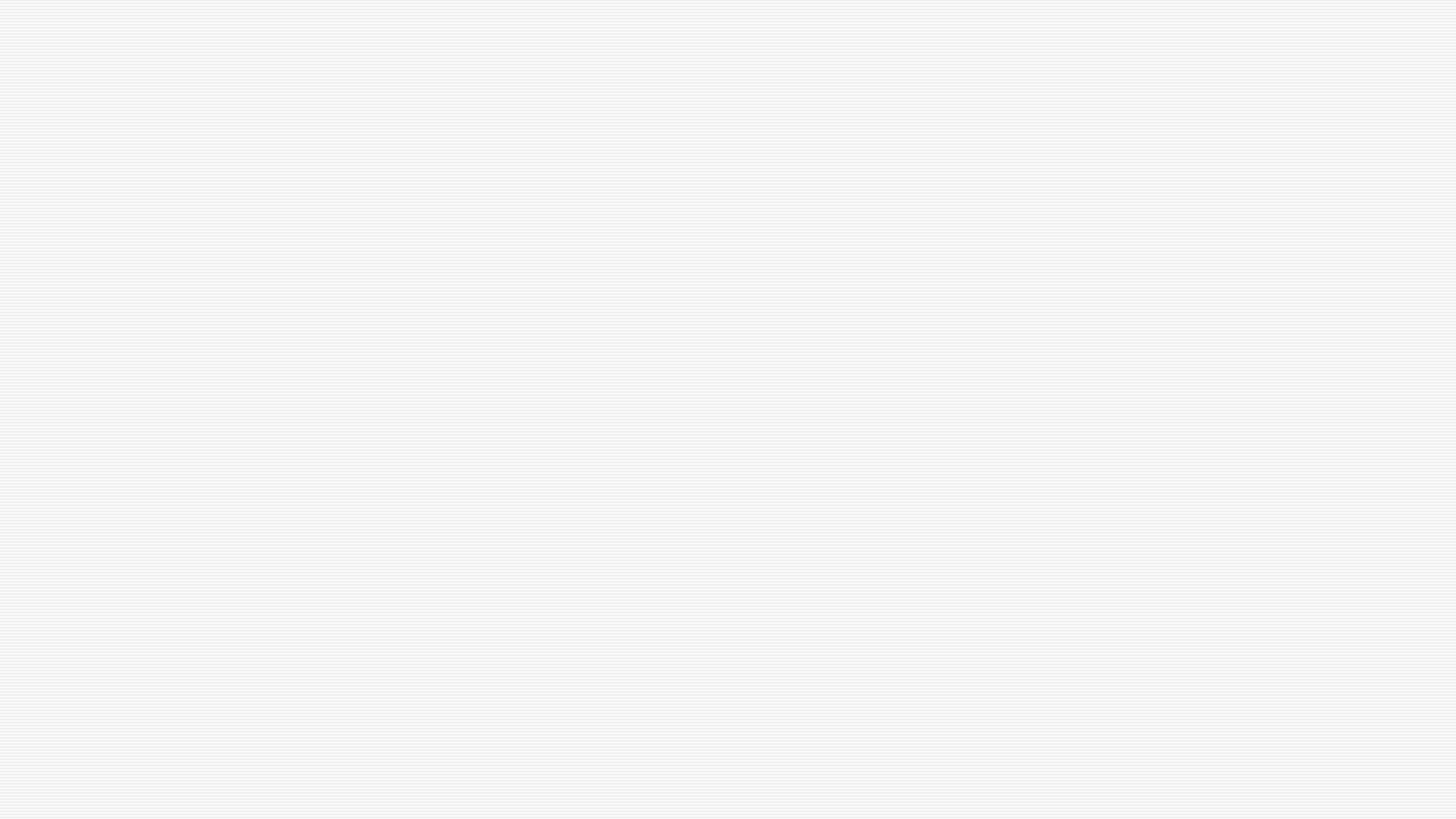 Qual o futuro ?
Com a ajuda da comunidade HubTech este repositório será modificado e migrado para o GitHub da comunidade. Com o objetivo de melhora-lo e inserido dados reais, para projetos futuros.
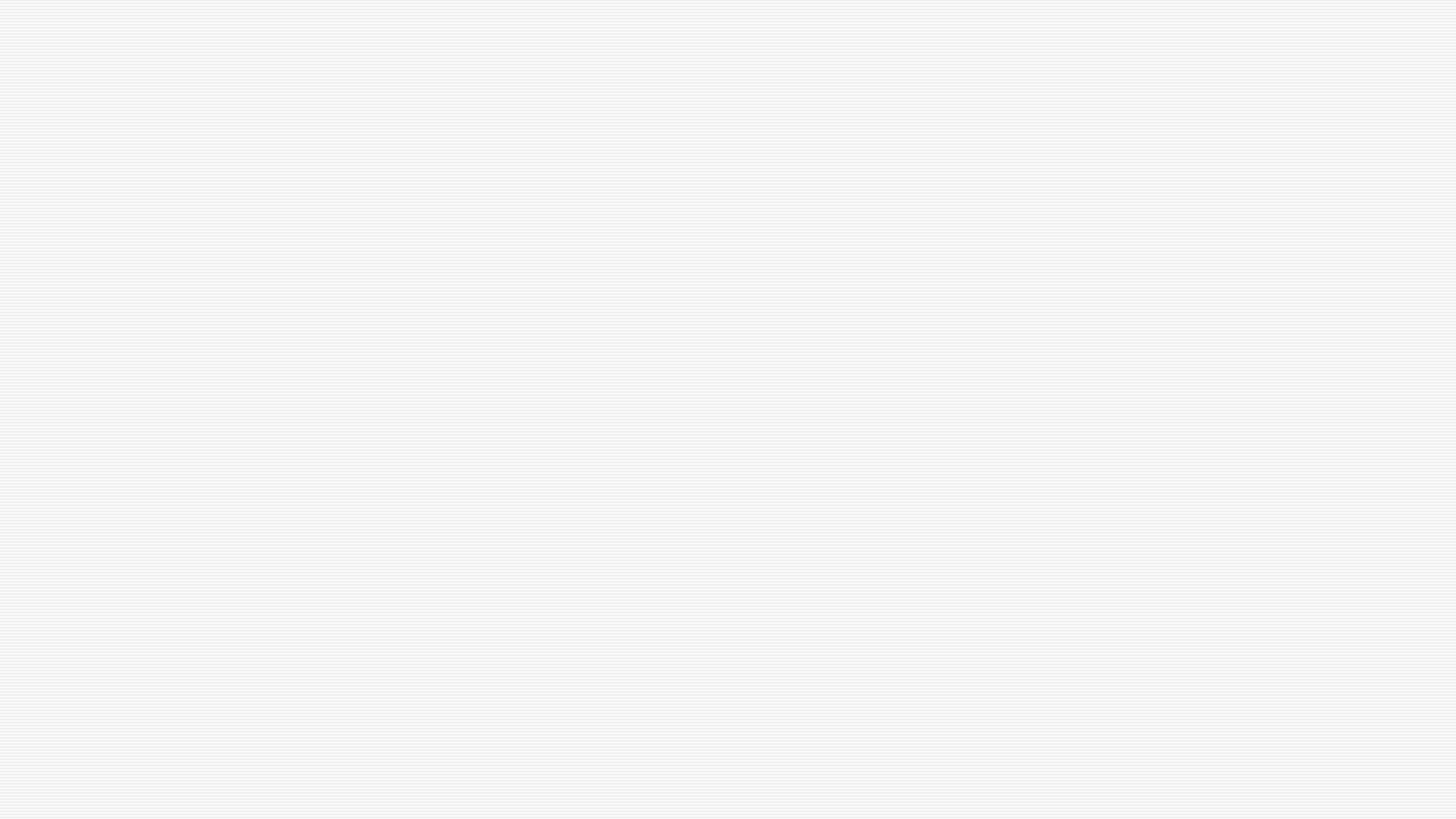 Acesse o projeto e colabore!
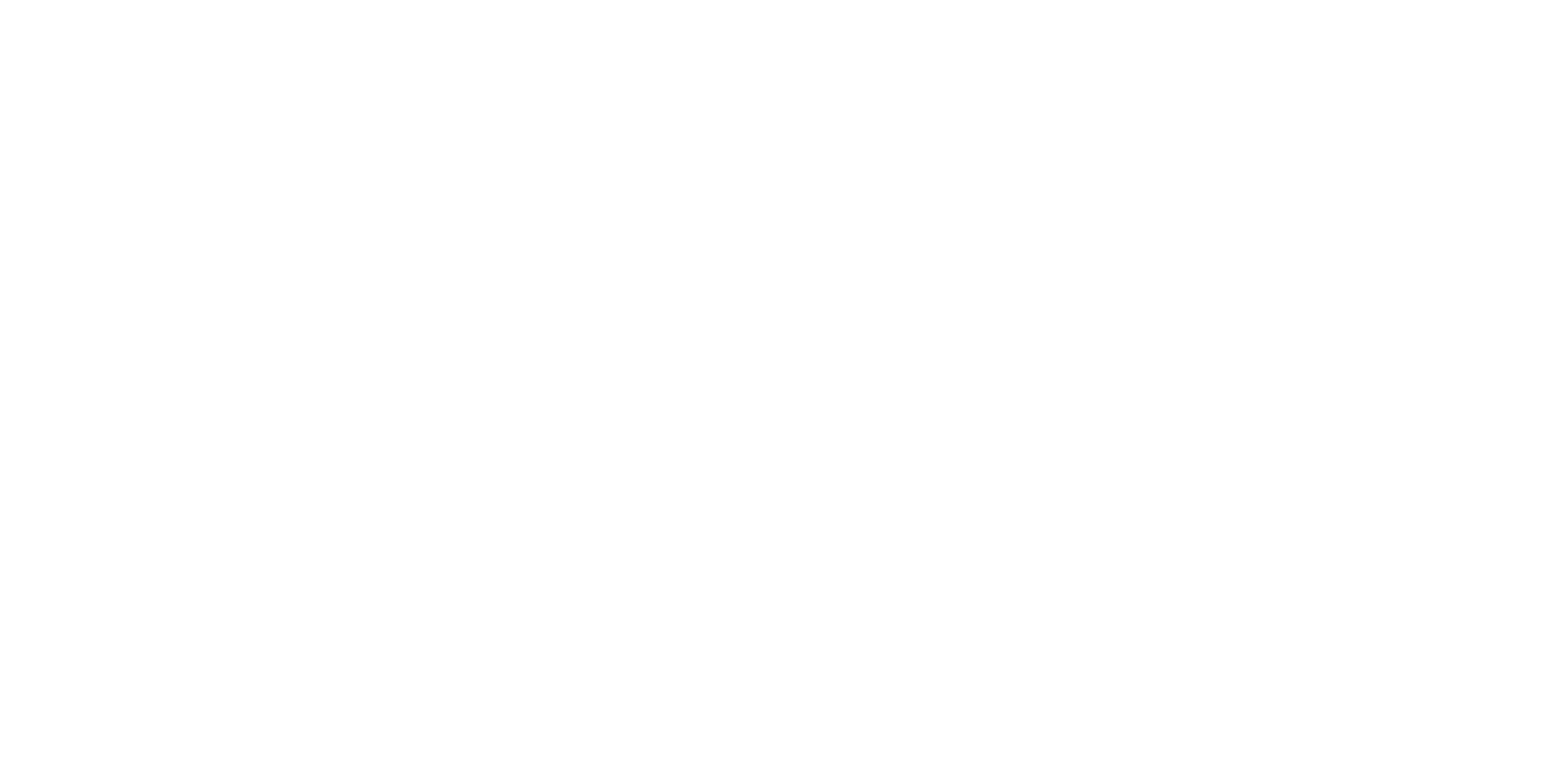 Repositorio do projeto: https://github.com/deverebor/modelagemBancoDeDadosCovid
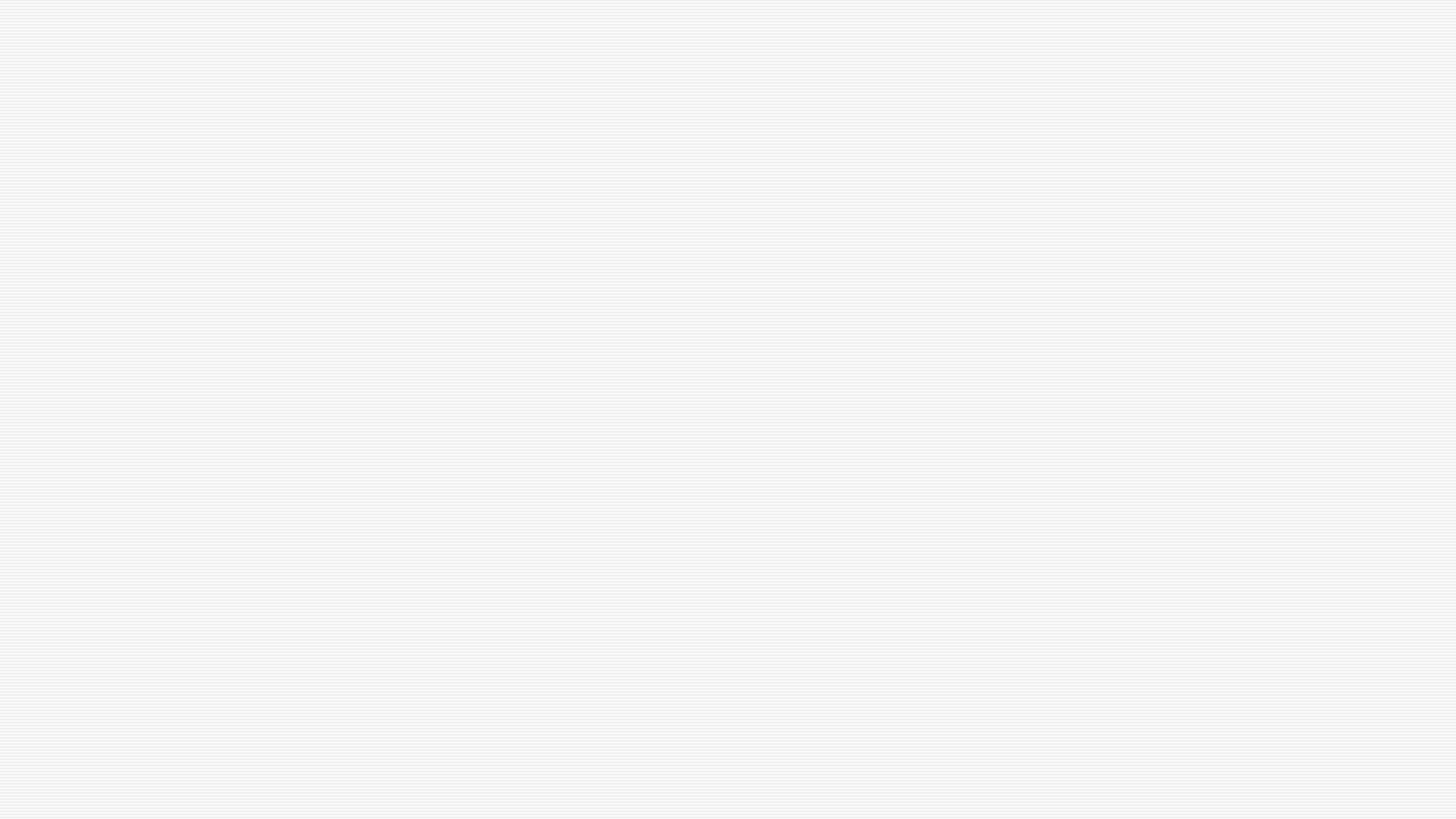 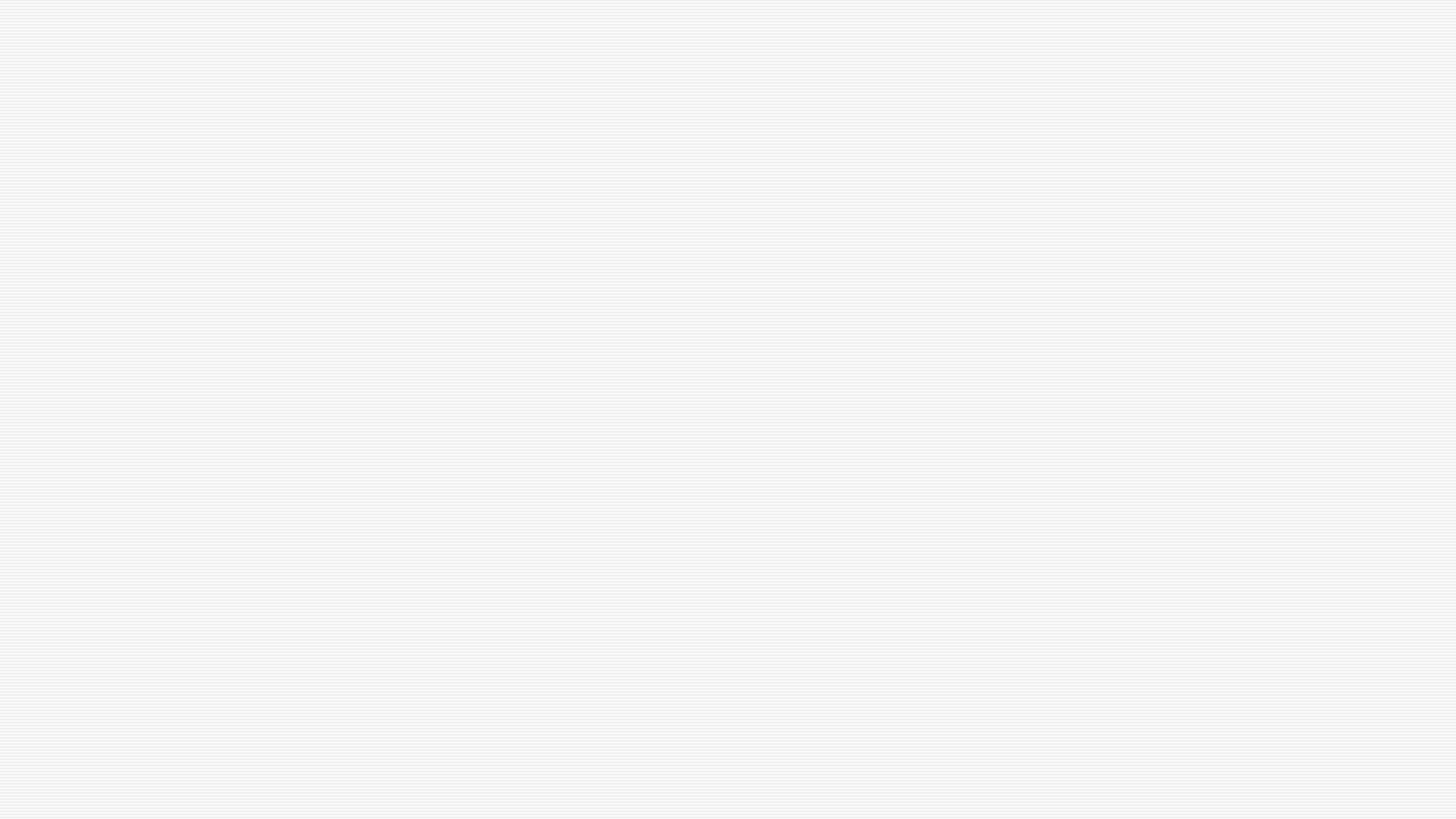 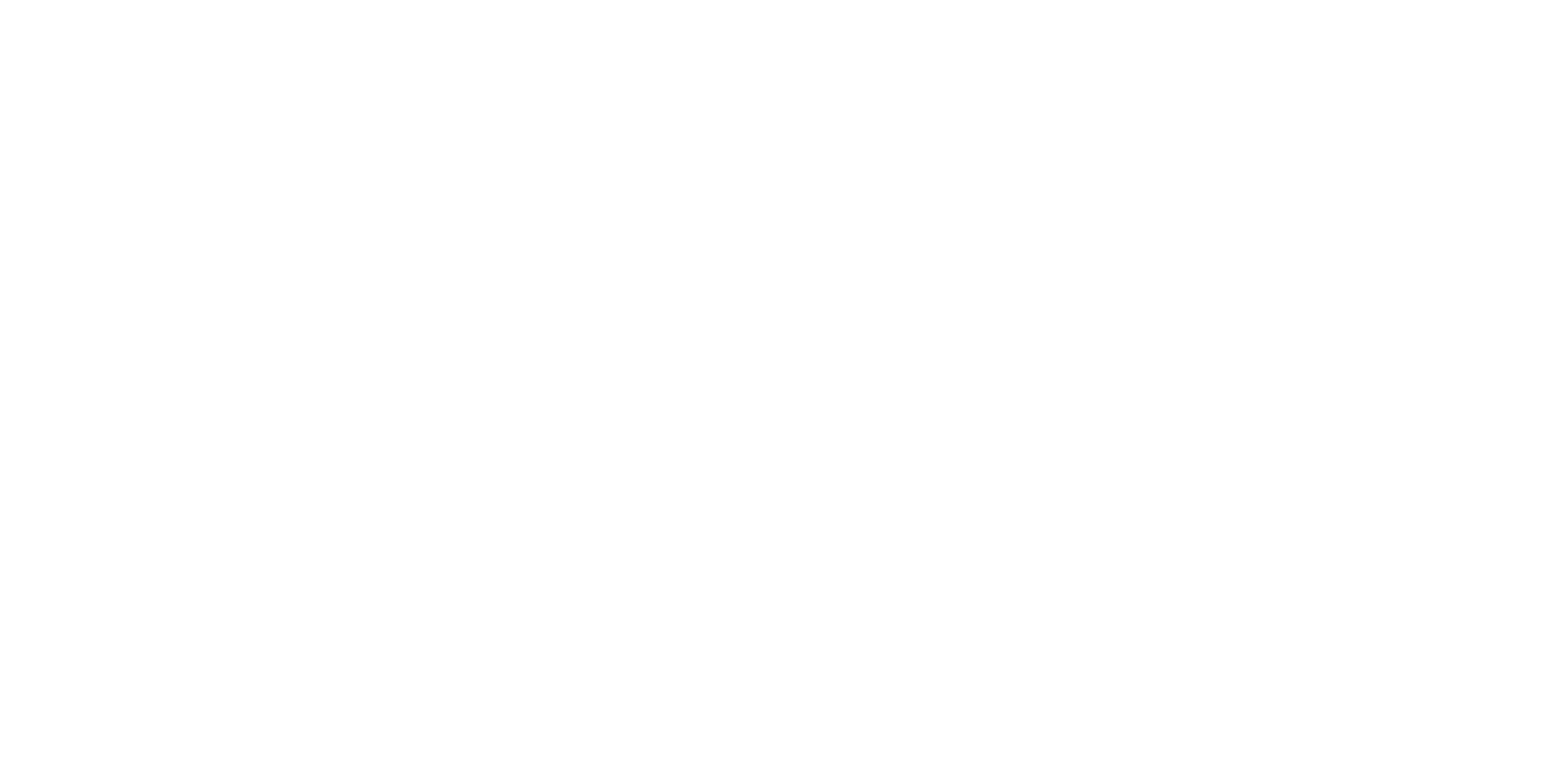 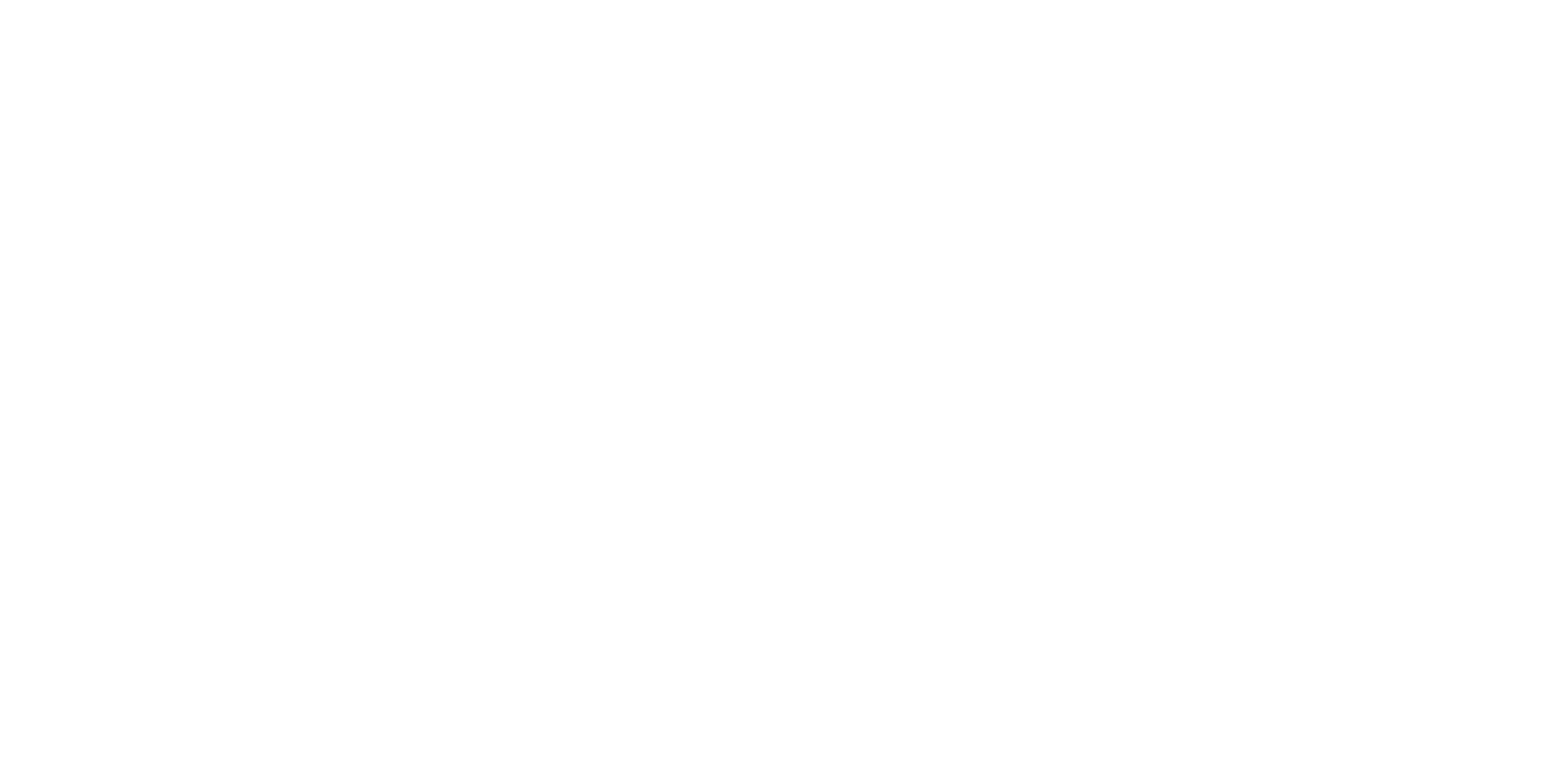 z
Obrigado e até a próxima!